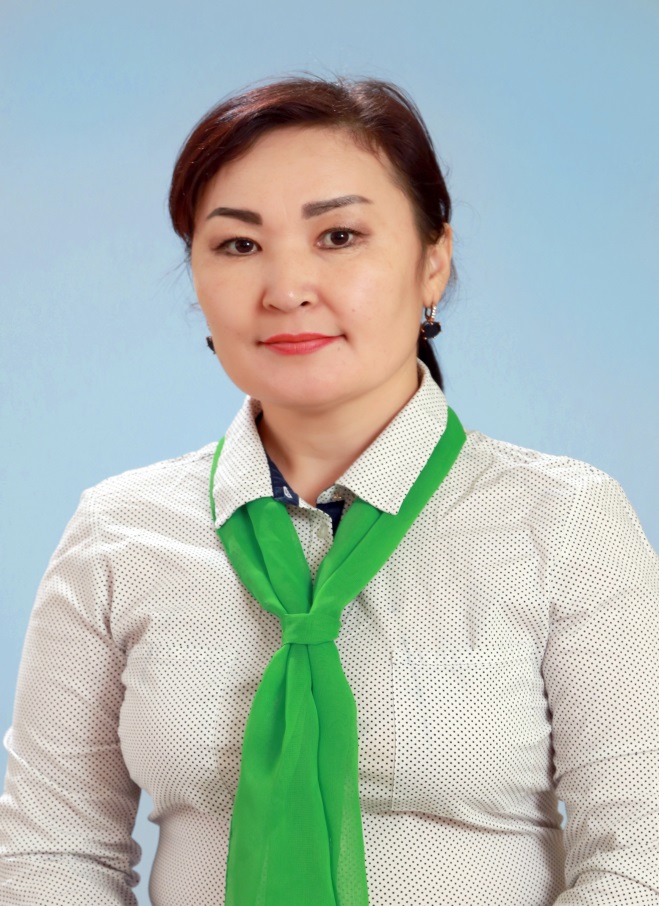 Фамилия Имя Отчество  педагога: Бейсембаева Жанар Тлектесовна
Город/район: г. Караганда
Школа/детский сад: КГКП «Ясли-сад «Балауса»
Педагогический стаж: 14 лет
Категория: вторая
«Положительное    
влияние семейного воспитание этнопедагогики на развитие речи
и эмоционального  интеллекта  дошкольника »
Цель:

   «Использование элементов этнопедагогики для     развития речи и эмоционального интеллекта дошкольников»
Задачи:
1.Развивать речь дошкольников,  через использование богатства казахского языка.
2.Расширять представления детей о семейных ценностях, традициях казахского народа.
3.Воспитывать любовь к Родине,чувство патриотизма.
4.Развивать коммуникативные способности дошкольников, умение общаться друг с другом, сопереживать родным и близким.
Этно педагогика, 
развивает и укрепляет 
в детях
ценнейшие
психологические
черты 
и моральные качества 
– патриотизм 
и национальную
гордость.
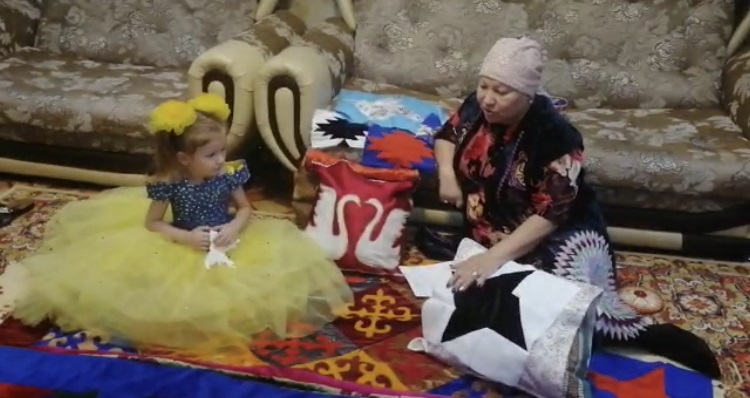 Национальное воспитание придает личности самобытность, индивидуальность, наделяет ее своим менталитетом, духовностью. Поэтому начинать надо с национального – пословиц, сказок, песен
Пословицы– один из древнейших жанров народной поэзии. Это краткое поэтическое изречение. В любой пословице всегда присутствует «педагогический момент».
Поэтому педагоги 
нашего детского сада 
стараются эфективно
использовать
воспитательный 
эффект 
народного творчества.
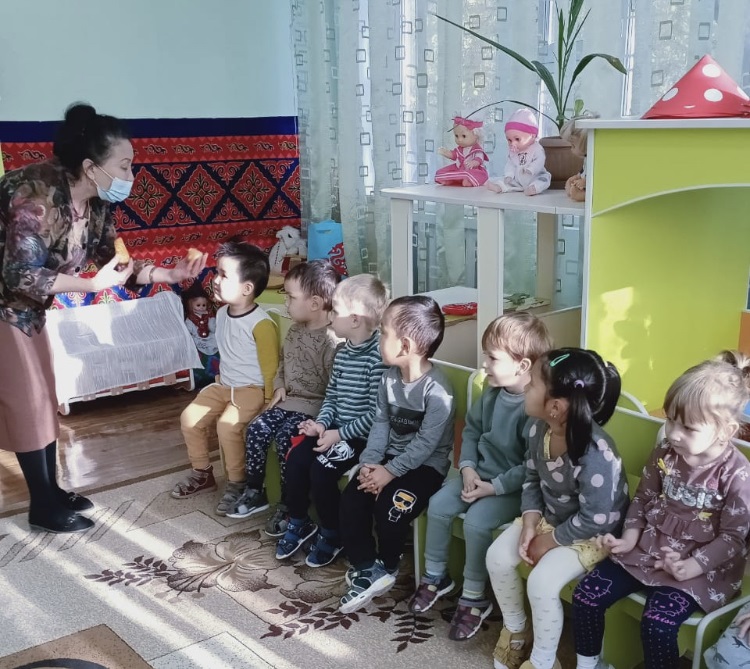 Многие народные сказки внушают уверенность в торжестве правды, в победе добра над злом. Во всех сказках страдания положительного героя и его друзей являются преходящими, временными, за ними обычно приходит радость, причем эта радость – результат борьбы, результат совместных усилий.

Поэтому мы активно используем театральные постановки сказок с разбором нрвственных сторон героев
Формы работы с родителями
Чтение  сказок,
театральные постановки
Формы работы с детьми
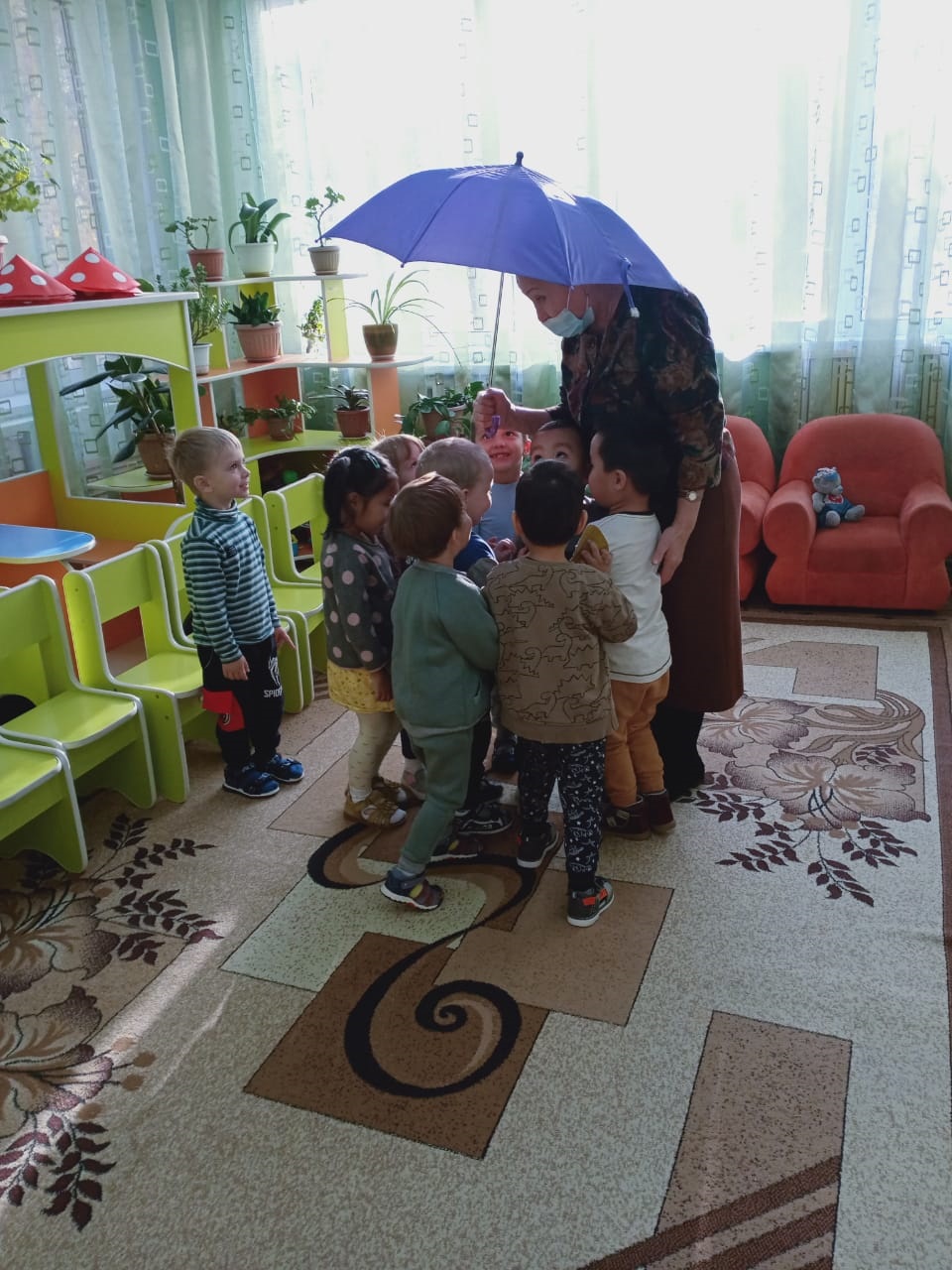 Подвижная игра – естественный спутник жизни ребенка, источник радостных эмоций, обладающий великой воспитательной силой.
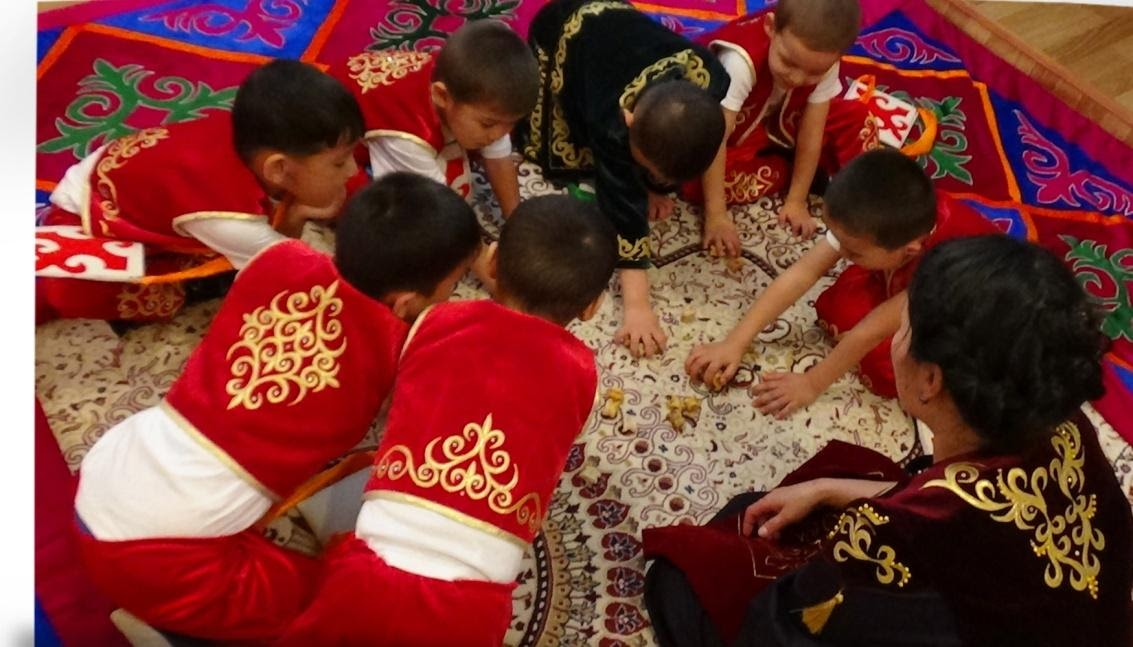 Народные подвижные игры являются традиционным средством педагогики. Испокон веков в них ярко отражался образ жизни людей, их быт, труд, национальные устои, представления о чести, смелости, мужестве, желание обладать силой, ловкостью, выносливостью , быстротой и красотой движений, проявлять смекалку, выдержку, находчивость, 
волю и стремление к победе.

В нашем саду проходят фестивали сказок.
Театральные постановки с обсуждением поступков сказочных героев.
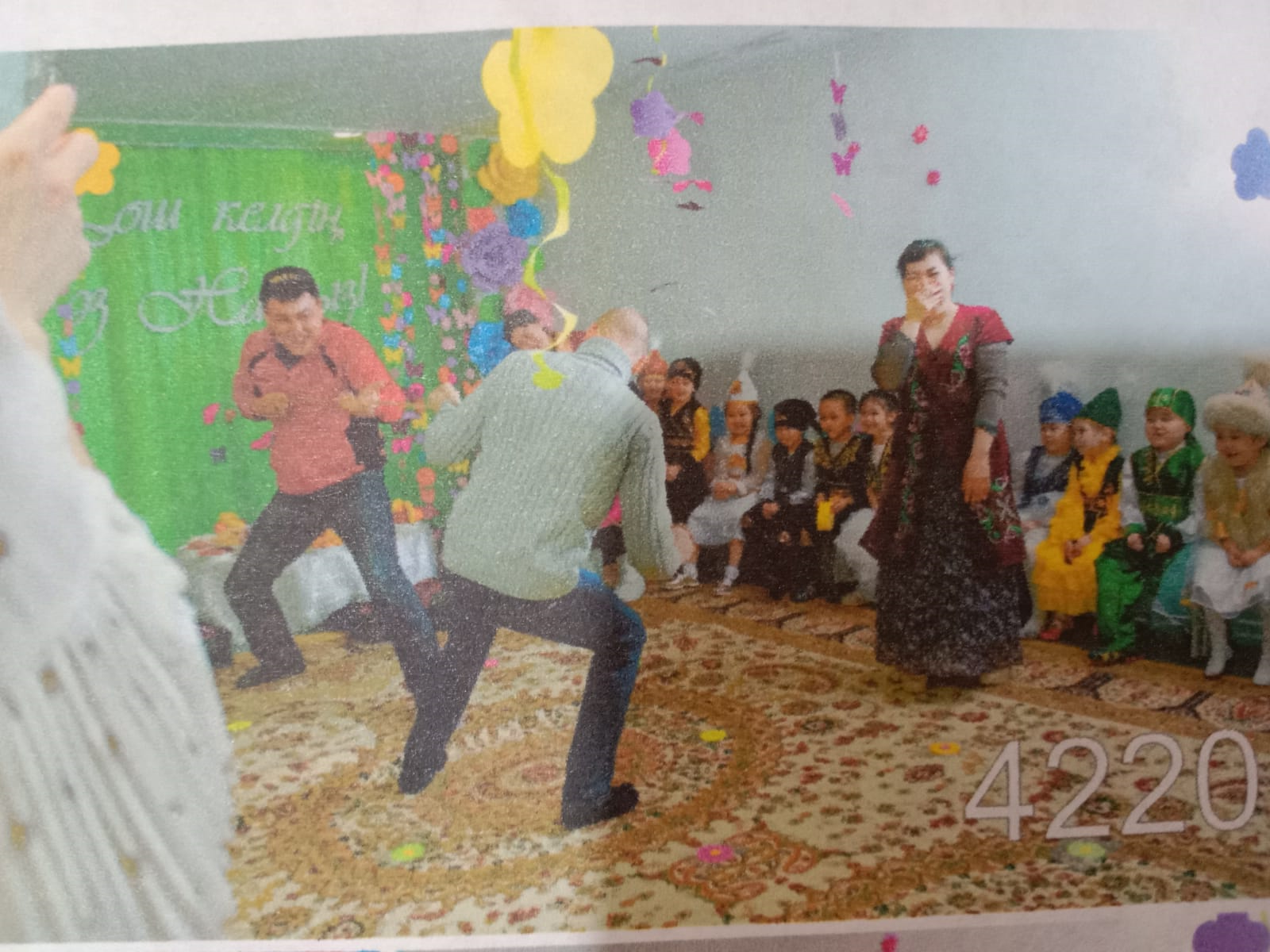 В эмоциях и чувствах отражаются непосредственное переживание человеком жизненного смысла предметов и явлений действительности.
 	Чувства сопровождают все виды деятельности и поведения человека. Для маленького ребенка характерно находиться в «плену эмоций», потому что он не может управлять ими. Его чувства быстро возникают и так же быстро исчезают.
Мониторинг
Повысилась активность родителей на 25%
Дети стали доброжелательнее относиться к друг к другу
Дети стали проявлять интерес к нравственной стороне действий героев
Критерии мониторинга
-Помогает сверстникам, если попросят взрослые 
-Проявляет  активность при общении 
-Идет на контакт со взрослыми и детьми
-Умеет оценить поведение героев сказки
-Умеет выразить свои чувства 
-Может оценить поступки детей в группе
Спасибо за внимание